Образ князя Игоря в музыке, истории и литературе
Да ведают потомки православных
                                                                               Земли родной минувшую судьбу.
                                                                                          Своих царей великих поминают
                                                                                   За их труды, за славу, за добро –
                                                                                    А за грехи, за тёмные деянья
                                                                             Спасителя смиренно умоляют.
                                                                        А.Пушкин («Борис Годунов»)
Феодальная раздробленность
           Руси
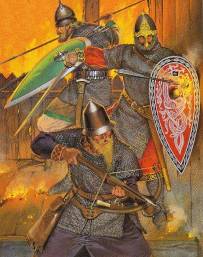 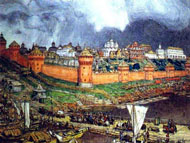 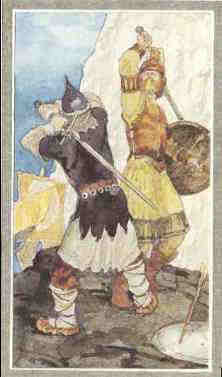 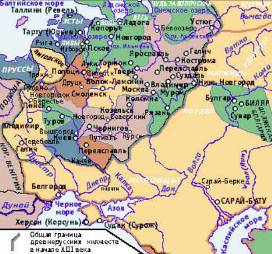 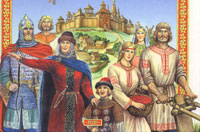 Самые древние русские книги
Князь Игорь
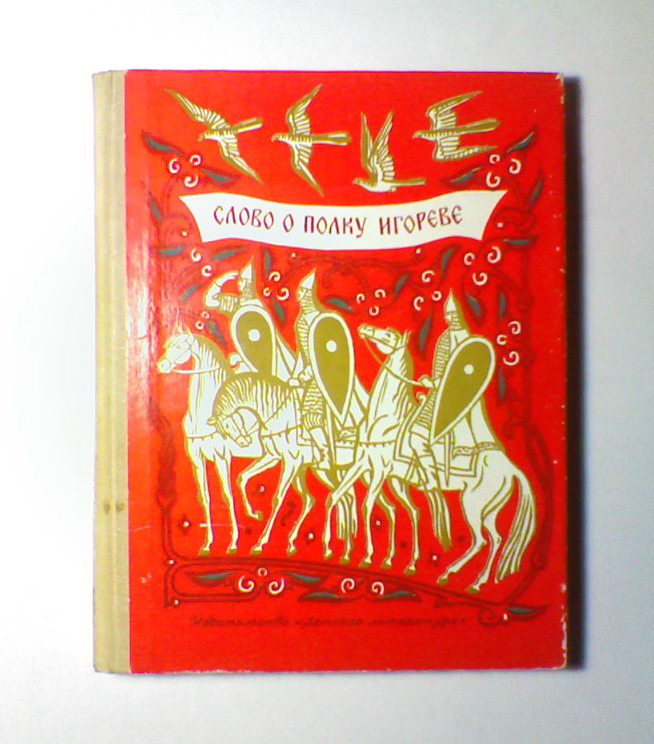 Александр Порфирьевич Бородин (31 октября (12 ноября) 1833 — 15 (27) февраля 1887)
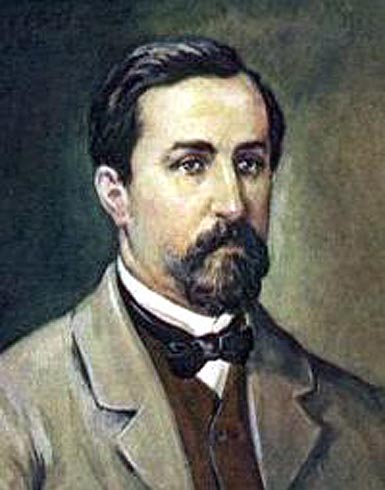 Опера А.П.Бородина «Князь Игорь»
Партитура оперы
Сцена солнечного затмения
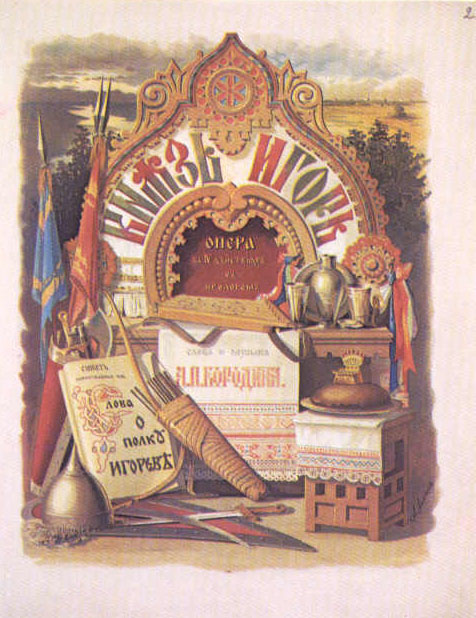 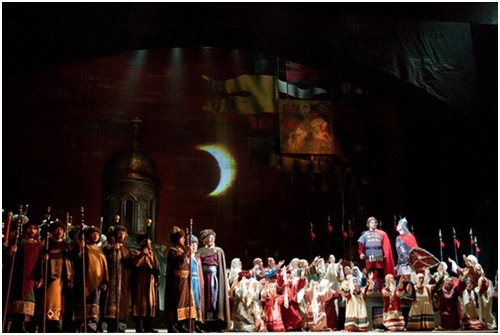 «О дайте, дайте мне свободу…!
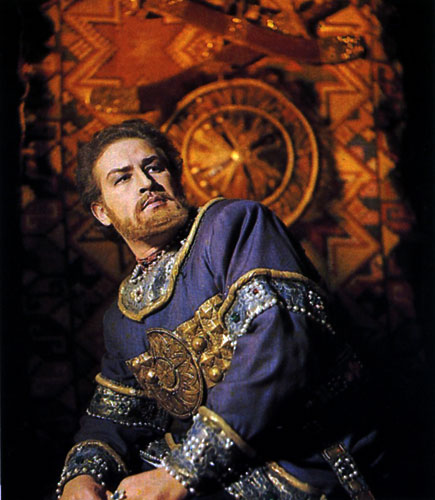 Репродукция картины В.Васнецова «После побоища»
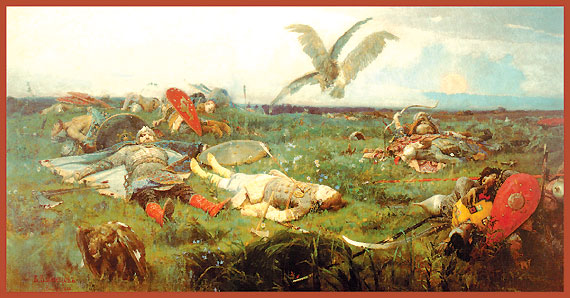 Половецкие пляски
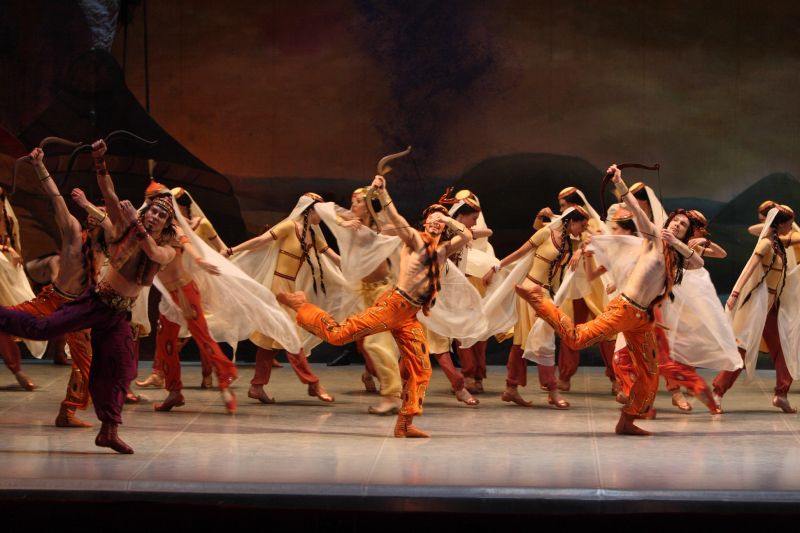 Игорь и Ярославна      Плач Ярославны
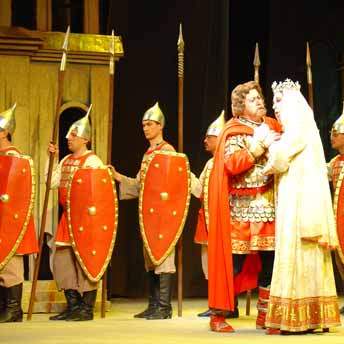 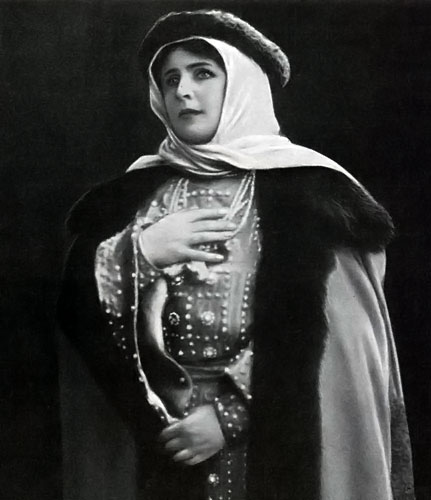 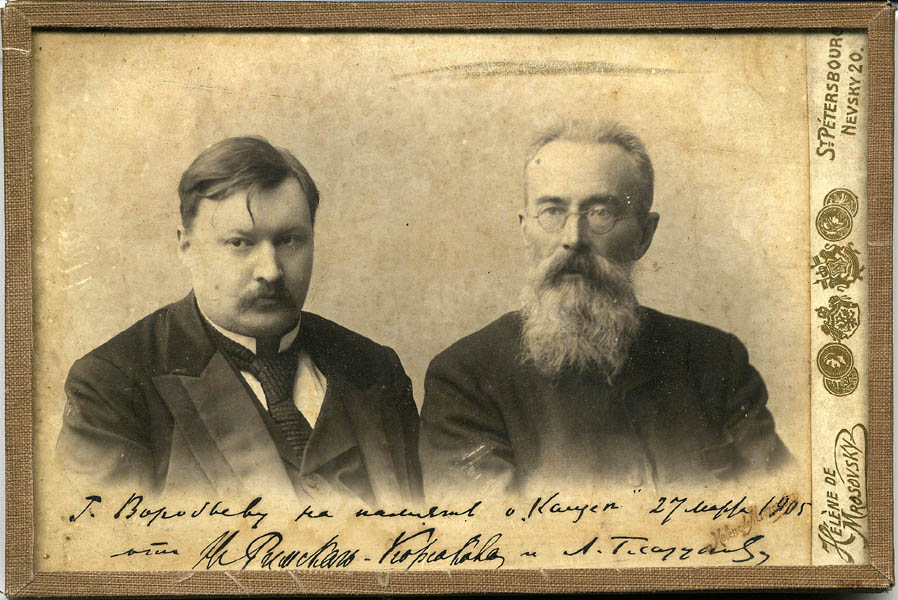 Школа: МОУ «СОШ п.Первомайский  Балашовского р-на Саратовской обл.»


Класс: 9


Мероприятие: интегрированный урок


Авторы презентации :
 учитель русского языка и литературы высшей категории Мартынова Е.А.  
 учитель музыки первой категории  Малиновская А.В.